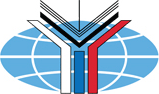 МГИМО, 13 ноября 2020«ЗЕЛЕНЫЕ БОНДЫ» В СИСТЕМЕ  МЕЖДУНАРОДНОГО ЭКОЛОГИЧЕСКОГО ФИНАНСИРОВАНИЯ  ПРОЕКТОВ ИНДУСТРИИ 4.0.
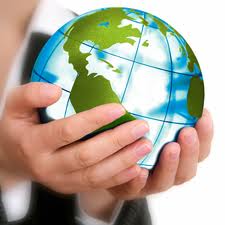 Засл. деятель науки РФ, 
д.э.н.,профессор 
Ноздрева Р.Б.
Процессы
обострение проблемы загрянения окружающей среды
 
разработка  экологически ориентированных технологий, производств и проектов в контексте Индустрии 4.0.

развитие новых международных систем финансирования природоохранных  проектов
концепция Индустрии 4.0
развивает эти подходы  в условиях массового внедрения киберфизических систем в производство и  определяет приоритетным обеспечение жизнеспособности глобальных экосистем.
Цели
осуществлять инновационные разработки с учетом экологических требований, стремиться к «нулевым» отходам производства,выстраивать стратегии развития в контексте проблем, связанных с  изменением климата и задач по борьбе с COVID-19.
Документы
Декларация Конференции  ООН по окружающей среде и развитию 1992 г.,

Киотский протокол1997 г., дополняющий соответствующую Конвенцию ООН об изменении климата. 

Киотское соглашение 1 (2005 г. , подписало 159 стран)
Киотское соглашение 2 (2013  г. - 2020 г. 

Парижское соглашение (2016 г. - ....., подписало 194 страны)
Результаты
к  2012 г по сравнению с 1990 г. странам удалось добиться  снижения на 5,2%  совокупного среднего уровня выбросов

 6 видов  газов, вызывающих глобальное потепление, а именно:  углекислого газа, метана,  фторуглеводородов, фторуглеродов, закиси азота,  гексафторида серы.
ЗАТРАТЫ
одна только Программа «Энергетического перехода»  Евросоюза предполагает ежегодные расходы в объеме 379 млрд. Евро

только на инфраструктурные проекты  предполагается ежегодно  тратить  1 трлн. долл.[Porfiryev, 2015]
Credit and financial instruments for investing 
in environmental protection projects
Зеленые бонды
финансовые инструменты, альтернативные банковскому кредитованию, позволяют расширить механизм  инвестирования финансовых средств в проекты защиты окружающей среды и  делают их более привлекательными.
Зеленые бонды
Выпускаются международнымии региональными финансовыми институтами, -    Международной финансовой корпорацией (составная часть группы Всемирного банка), Европейским инвестиционным банком, Международным банком реконструкции и развития и др.)международными банками

Инвесторы - , государственные финансовые институты,  частные банки, компании и ритейлеры (индивидуальные непрофессиональные инвесторы)
Цели выпуска зеленых бондов
Развитие низкоуглеродистых технологий, включая ВИЭ, 
Реализация международных проектов по снижению климатических рисков в экономике.
История выпуска зеленых бондов
In 2007, LuxSE,а pioneer in green finance,  listed the first (ever) green bond to enter the market: the European Investment Bank’s “Climate Awareness Bond”. 
Германия – 2010 г.
Япония – 2014 г.Японский банк развития
Россия  - декабрь 2018 г.
                ( август 2020 г. – Министерство  экономического развития РФ  разработало первый вариант  Концепции российской системы   климатических проектов, в которой определены подходы к реализации проектов снижения выбросов парнтиковых газов  и повышения поглотительной способности экосистем российскими компаниями.
Германия
Первый выпуск в 2010 г.
It еissuedits first multi-billion dollar government greenbonds in just 2019. One catalyst behind this was the European Central Bank’s announcement that the environment would become a “mission critical” priority going forward. During times of both extreme exuberance and market crisis, companies with higher sustainability ratings have outperformed their respective benchmark. However, there is still a long way to go. Even with the record issuance of green bonds in 2019, they make up just 3% of all global bonds issued [Neufeld, 2020].
In 2018 -   177млрд  долл, 
In 2019  -  188млрддолл.[Pronina and Freke,  2 019  ]
Масштабы и потенциал
В 2019 г. объем выпущенных зеленых бондов составлял свыше 188 млрд.долл., в то время как  в 2013 г. он определялся  в 1 млрд. долл. [Environmental-finance, 2019].

Потенциал этого вида долгов находится  на уровне 160 трлн.долл. и имеет тенденцию к росту
World Operations of Green bonds
Составлено по материалам  Financial  Markets KfW USD  Green Bond 10yrUSD2bn 1.75% due September 2020 www.kfw.de/investor-relations
World Operations of Green bonds
В Китае и Индии  - высокая активность инвесторов  в приобретении зеленых бондов
ОТРИЦАТЕЛЬНАЯ СТОРОНА ЗЕЛЕНЫХ БОНДОВ 

    стандартизация и сертификация  данного финансового инструмента, также как и меры контроля за  его использованием требуют серьезной проработки из-за своей недостаточности, что не позволяет полностью исключить возможности направления средств указанных фондов не по целевому назначению.
Маркированные и 
                 немаркированные 
                                                 зеленые бонды.
Thailand will offer up to 30 billion baht of 15-year green bonds to investors on September 2020 to help finance coronavirus support measures ( the bonds will be offered to institutional investors) [Bangkok Post and Reuters,24 Jul 2020].
Спасибо за внимание